Masters taal- en letterkunde
Infosessie 30 april 2019
Vervolgtrajecten na bachelor ‘Taal- en Letterkunde: Twee Talen’
Master taal- en letterkunde
traject twee talen
traject één taal

Educatieve Master in de taal- en letterkunde (2 jaar) 
Twee talen 

Master in de historische taal- en letterkunde
	 
Master in de vergelijkende moderne letterkunde

(na de Master) Verkorte Educatieve Master in de taal- en letterkunde
Vergelijkende tabel
3
Vergelijkende tabel
4
I. Master Taal- en letterkunde
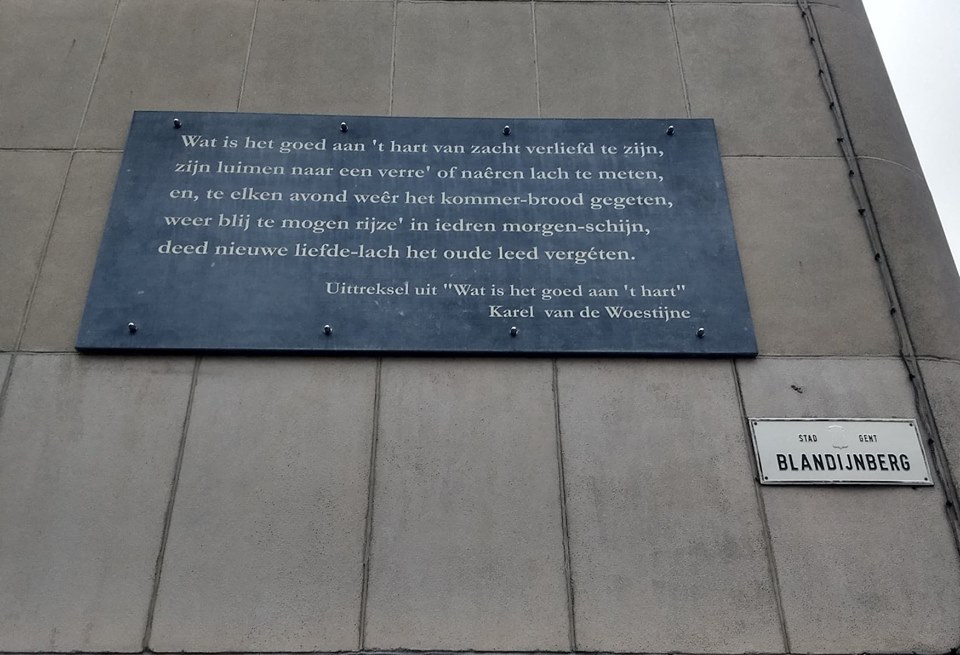 Traject twee talen


29 afstudeerrichtingen met twee talen: 
	Nederlands-Duits, Nederlands-Engels, Nederlands-Frans, Nederlands-Grieks, Nederlands-Italiaans, Nederlands-Latijn, Nederlands-Scandinavistiek, Nederlands-Spaans, Frans-Duits, Frans-Engels, Frans-Grieks, Frans-Italiaans, Frans-Latijn, Frans-Scandinavistiek, Frans-Spaans, Engels-Duits, Engels-Grieks, Engels-Italiaans, Engels-Latijn, Engels-Scandinavistiek, Engels-Spaans, Duits-Grieks, Duits-Italiaans, Duits-Scandinavistiek, Duits-Spaans, Latijn-Grieks, Latijn-Italiaans, Latijn-Scandinavistiek, Latijn-Spaans
Eén taal/talengroep


8 afstudeerrichtingen met één traject:
	
	Nederlands, Frans, Engels, Duits, Scandinavistiek, Latijn, Grieks, Iberoromaanse talen 

	
	Niet: Italiaans
Opbouw programma
Totaal: 60 ECTS
Twee talen:
taalspecifieke vakken: 2x 15 stp per taal

keuzevakken: 15 stp
masterproef: 15 stp
Eén taal:
taalspecifieke vakken: 30 stp
keuzevakken: 15 stp
masterproef: 15 stp
Aantal vakken
9
Keuzeregels voor taalvakken
Keuzeregels verschillen 
per taal 
per master 

Meer uitleg in de infobrochure: 
www.taalenletterkunde.ugent.be/master
15 stp Keuzevakken: profilering en professionalisering
1. Traject Onderzoek 

Aansluitend bij discipline masterproef 	

Theoretische vorming in taalkunde/letterkunde

Onderzoeksproject 
Wetenschappelijke activiteit
Onderzoeksgroep
Voorbereiden beursaanvraag 

Vrij keuzevak
15 stp Keuzevakken
2. Traject Vrije Keuze 

Een selectie van vakken uit het onderzoekstraject

Bijkomende vakken van de talen uit het masterprogramma

Verderzetten van het gekozen traject uit de bachelor 
Verder afwerken aanlooptraject naar aanvullende master

Nieuw traject uit de bachelor

Samengesteld traject: volledig vrij kiezen
Uit programma’s UGent 

NIET: Educatieve vakken
15 stp Keuzevakken
2. Traject Vrije Keuze 

NIET:

Educatieve vakken 
Vakken uit de master-na-masters (Bvb. Advanced Studies in Linguistics, …) 
Taalvakken uit de opleiding economie 
Vakken van het UCT
Specifieke taalvakken uit de toegepaste taalkunde
Universiteitsbrede keuzevakken
Als vrij keuzevak mag je ook kiezen voor de universiteitsbrede keuzevakken. Deze worden apart opgelijst in de studiegids. Let wel: deze vakken bedragen 3 studiepunten. Als je er een opneemt als keuzevak, dan moet je nog een ander keuzevak van minstens 3 studiepunten erbij nemen. 

Interessant voor onze opleiding: Wetenschappelijk Engels, Leer Ondernemen, Coaching en diversiteit
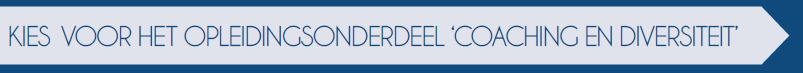 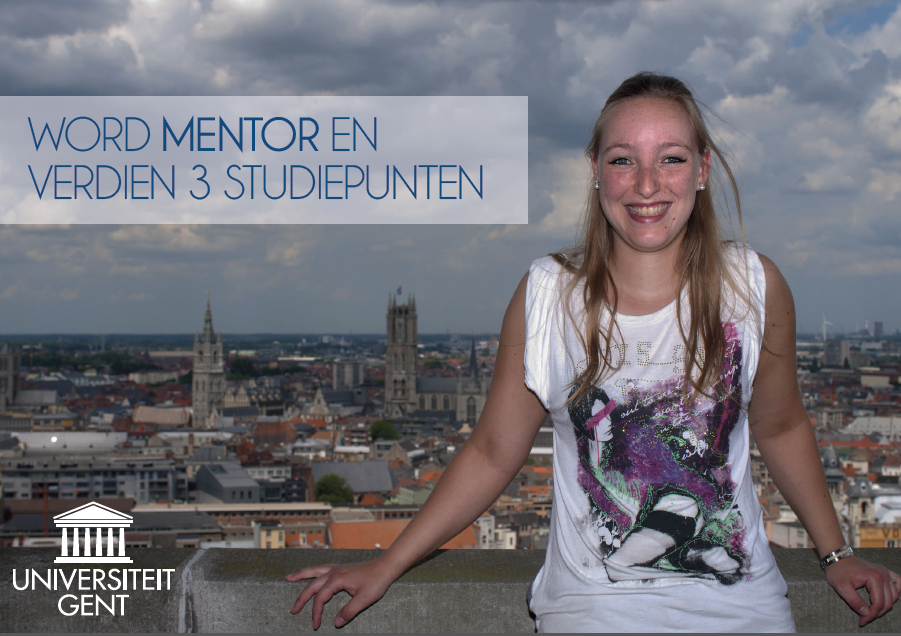 BA 3: optietraject keuze
Maar: 

geen vakken lerarenopleiding
geen vakken uit de Master
Masterproef
1. Beschikken over een gevorderd begrip van en inzicht in de wetenschappelijke disciplinaire kennis van het vakgebied in het algemeen en van de afstudeerrichting in het bijzonder.
2. Een probleem in wetenschappelijke termen formuleren en doorlichten.
3. LITERATUUR: Wetenschappelijke teksten uit het vakgebied kunnen verzamelen, kritisch analyseren, synthetiseren en integreren in het eigen onderzoek. 
4. METHODE: Onderzoeksmethoden en -technieken zelfstandig kunnen toepassen op een gevorderd niveau.
5. COMMUNICATIE: Over het eigen onderzoek kunnen communiceren met vakgenoten, zowel schriftelijk als mondeling. 
6. De attitude hebben om een bijdrage te leveren tot de wetenschappelijk kennis. 
7.  DEONTOLOGIE: Inzicht hebben in de wetenschappelijke integriteit (plagiaat, correct gebruik van referenties, ethische dimensies van wetenschappelijk onderzoek).
Masterproef
15 stp 
ca. 20 000 woorden (zonder bibliografie en bijlagen)

Zelfstandig onderzoek 

Overleg promotor essentieel !
Promotor uit de opleiding
Co-promotor kan van andere opleiding/universiteit zijn 


Bachelorpaper mag als basis gebruikt worden, maar dient verder uitgediept en aangevuld te worden >> geen hoofdstuk van de masterproef
Masterproef
Onderwerp en promotor vastleggen tegen begin november 
Concrete info volgt via Minerva 

Meer info en mogelijke onderwerpen: 
http://www.schrijven.ugent.be


Scriptiemarkt 8 mei, 10-13u
Masterproef Vademecum
Zie Minervasite Masterproef 

Verwachtingen
Tijdspad
Checklist
Evaluatie Masterproef
1. Evaluatie van het product (80%)
Drie leescommissarissen:  
Evaluatieformulier (zie vademecum)
Verslagen van commissarissen


2. Mondelinge verdediging (20%)
	Einde juni of augustus
	15 min. vragen en discussie 


 
Taalvaardigheid: C1-niveau is randvoorwaarde om te slagen voor masterproef !
II. Educatieve master of science in de talen – afstudeerrichting taal- en letterkunde
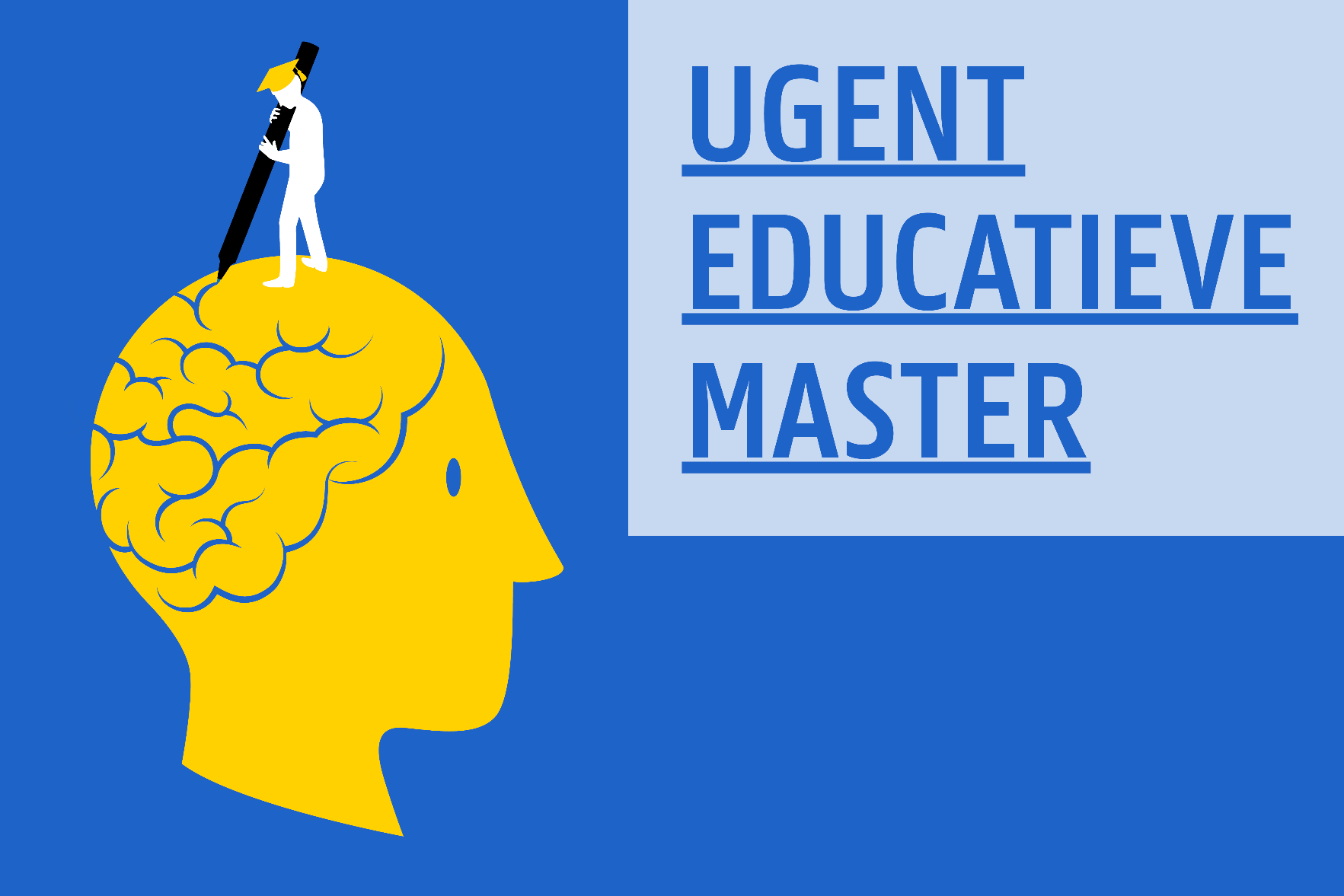 Spreiding en integratie
Spreiding leraarcompetenties over 2 jaar 
Spreiding taalvakken over 2 jaar 
Herschikking inhoud van de SLO
Beter geïntegreerd op stage + reflectie 
Extra: Onderzoekscompetenties op het vlak van vakdidactiek
Extra thema’s: Diversiteit, Meertaligheid, Leren & Instructie, klasmanagement, Grootstedelijkheid
22
Spreiding en integratie
23
Tweejarige master
Zichtbaar in Studiegids: 3 mei 

120 studiepunten: Theoretisch verdeeld in: 

	75 stp ‘Component Domein’
			= 60 stp vakken + 15 stp masterproef

	45 stp ‘Component Leraar’ 
			= 36 stp vakken + 9 stp masterproef
24
Component domein: taalvakken
2x 20 stp per taal  

 10 stp per jaar 

 Keuzeregels per taal 
	
 Jaar 1 of 2 
			Afstemmen op component leraar
25
Component domein: keuzevakken
1. Educatief traject bachelor inhalen
2. Taal, literatuur en onderwijs
3. Extra vakken leraarschap, o.a. PAV en CLIL 
4. Ondersteunende vakken NT2

5. Taalwetenschap
6. Literatuurwetenschap
7. Klassieke traditie

8. Vrije keuze
26
Verdeling keuzevakken
Jaar 1: 15 stp
		Jaar 2: 5 stp 

 Puzzelwerk lessenroosters !
27
Component leraar (36 stp)
3 algemene vakken (12 stp)
Psychologie van de adolescentie (Jaar 1)
Klasmanagement en reflectie (Jaar 1) 
De leraar binnen school en maatschappij (Jaar 2) 

Vakdidactieken (12 stp) 
6 stp per taal: 
			Vakdidactiek A (Jaar 1) 
	Vakdidactiek B (Jaar 2)
28
Vakdidactieken / stages taal
Stage (12 stp)
6 stp per taal: 
Stage A (Jaar 1)
Stage B (Jaar 2) 

In totaal 45u stage 
Bepalingen mbt onderwijscontext en activiteiten
29
NIEUW: Vakdidactiek NT2
Nederlands als niet thuistaal 
			Vakdidactiek A en Stage A (Jaar 1) 
	Vakdidactiek B en Stage B (Jaar 2)

+ Ondersteunende keuzemodule Nederlands voor studenten die geen Nederlands studeren
30
Masterproef
Masterproef 24 stp
	Theoretisch 15 stp domein + 9 stp leraar 
	Praktisch: 5 stp Jaar 1 + 19 stp Jaar 2 
	Taal- of letterkunde

Educatieve component: 
A. Educatief onderwerp, vakdidactisch onderzoek
B. Domein masterproef + educatieve vertaalslag
31
Jaar 1: masterproef I
Onderzoeksopzet: onderzoeksvraag en methodologie
Literatuuronderzoek 
Eerste hoofdstukken van de masterproef
32
Jaar 2: masterproef II
Onderzoeksopzet uitvoeren
Masterproef ca. 30000 woorden
33
III. Historische taal- en letterkunde
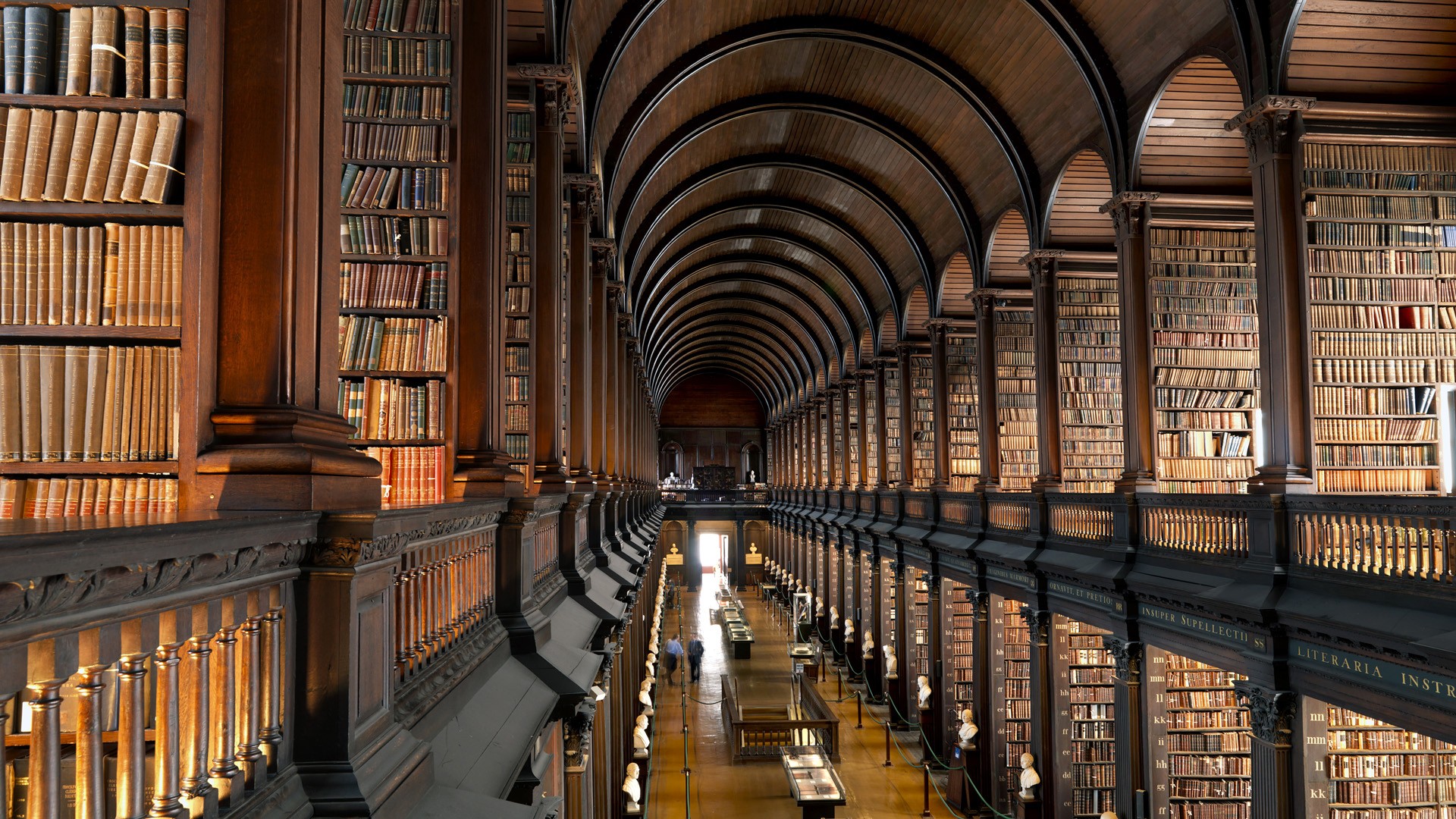 Opbouw programma
4 componenten: 

 2 verplichte vakken [10 ECTS]
 5 keuzevakken [25 ECTS]
 stage [10 ECTS]
 masterproef  [15 ECTS]

 soepele keuzeregels en combinatiemogelijkheden van vakken
Opbouw programma
2 verplichte vakken [ENG]: 

 Boekgeschiedenis: introductie op de materiële overlevering van teksten, van de Oudheid tot de Franse Revolutie [5 ECTS]

 Onderzoeksproject: verdere uitdieping van aspecten die in het scriptieonderzoek niet of slechts zijdelings aan bod komen, onder leiding van een vrij te kiezen tutor; aanleggen van portfolio [5 ECTS]
Opbouw programma
5 keuzevakken: 

 Minstens 4 uit een aangeboden lijst van 36 vakken
	3 taalvakken (historische taalkunde of letterkunde)
	1 vak uit beperkte keuzelijst 

 Hoogstens 1 volledig vrij: uit het aanbod van de faculteit, van UGent (waaronder de universiteitsbrede keuzevakken) of van een andere universiteit van de Vlaamse Gemeenschap (na goedkeuring)
Opbouw programma
Voordelen aangeboden keuzevakken: 

Grote vrijheid, niet (strikt) gebonden aan taal; mogelijkheid om vakken te kiezen uit andere taalgroepen, zoals ‘Gotisch’ of ‘Oudnederlands’

Grotere mogelijkheid om buiten taal- en letterkunde te kiezen
Opbouw programma
Stage: 

 25 werkdagen

 Onderzoeksstage of professionele stage

Nota bene: wie zich voor (of tijdens) de zomervakantie voor de master HTL inschrijft, kan al voor het academiejaar de stage doen
Opbouw programma
Professionele stage: 

 Leidt tot een stageverslag
 zelfstandig werk in een erfgoed- of aanverwante instelling in binnen- of buitenland, zoals Museum Plantin-Moretus (A’pen), KANTL (Gent), Brepols Publishers (Turnhout), Stadsbibliotheek (Brugge), Koninklijke Bibliotheek (Den Haag), UB (Leiden), Bibliothèque d’agglomération de Saint-Omer – Section Patrimoniale (lijst wordt aangeboden, ook eigen keuze mogelijk)
Opbouw programma
Onderzoeksstage: 

 Leidt tot een (voorstel van een) artikel
 Mag niet samenvallen met voorstel van masterproef (wel verwant)
 Begeleid door of aansluitend bij onderzoekers van UGent-onderzoeksgroepen zoals GIKS (Gents Instituut voor Klassieke Studies), H. Pirenne Institute for Medieval Studies, Sarton Centre for History of Science … (lijst wordt aangeboden, ook eigen keuze mogelijk)
Opbouw programma
Masterproef: 

 15 ECTS => ca. 20 000 woorden

  3 beoordelaars, waarvan 1 extern

 Mondelinge verdediging
IV. Vergelijkende moderne letterkunde
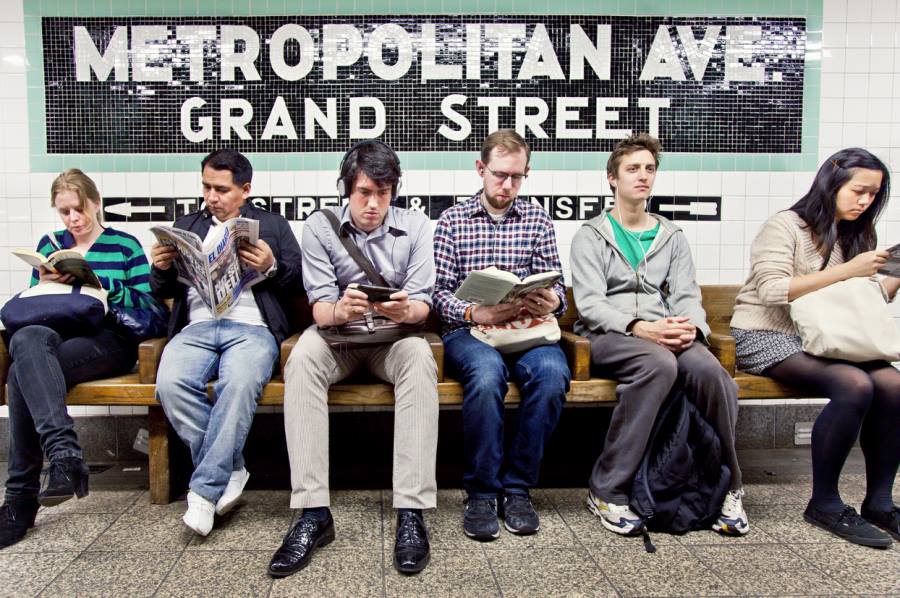 PROFIEL VAN DE OPLEIDING
De Master Vergelijkende Moderne Letterkunde is een opleiding waarin de student 	(1) wetenschappelijke kennis en vaardigheden aanleert met betrekking tot literatuur en literatuurwetenschap en 	(2) die kennis en vaardigheden in verband leert te brengen met de maatschappelijke werkelijkheid en het actuele literair-culturele bedrijf. 

In tegenstelling tot de masteropleiding Taal- en Letterkunde, waarin ook taalkunde centraal staat, focust zij zich volledig op letterkundige kennis en vaardigheden.Deze masteropleiding heeft te maken met 'vergelijkende' letterkunde omdat zij 	(1) uitvoerig aandacht schenkt aan theoretische invalshoeken op literatuur; omdat zij 	(2) toepassing van theorie op concrete teksten stimuleert en ten slotte omdat 	(3) fenomenen uit verschillende taalspecifieke literaire tradities over de taalgrenzen heen worden bestudeerd. Zo onderscheidt ze zich andermaal van de masteropleiding Taal- en Letterkunde, waarin voornamelijk taalspecifieke literaire fenomenen bestudeerd worden. Deze masteropleiding heeft 'modern' in haar naam omdat zij scherp stelt op moderne en hedendaagse literaire fenomenen vanaf de negentiende eeuw. Zo onderscheidt ze zich van de master Historische Taal- en Letterkunde.
44
ALGEMENE VAKKEN
Verplicht: 
Literatuur in het culturele veld  

2 te kiezen uit: 
Literatuur en maatschappij 																 
Literatuur en kritiek [Nieuw vak] 
Literatuur en interdisciplinariteit
45
LETTERKUNDIGE VAKKEN
Je bouwt voort op de talen uit je bachelor-opleiding en kiest hetzij uit beide hetzij uit een van beide ‘moderne’ letterkundige vakken voor ten minste 10 en maximaal 20 stp, 
Als je maar voor 10 stp. letterkundige vakken kiest, kun je je curriculum aanvullen met keuzevakken uit het aanbod van de faculteit/universiteit als je daartoe toestemming krijgt van de examencommissie (link met masterproef of programma van de opleiding is voorwaarde)
46
Masterproef (15 stp)
15 stp, 20.000 woorden 
géén mondelinge verdediging
WEL: presentatie stand van zaken einde semester 1
47
STAGE (10 stp)
Twee mogelijke trajecten		> Onderzoeksstage (UGent of extern)		> Professionele stage (extern)

Omvat		> Stage zelf (200 uur, 25 werkdagen)		> Stageverslag (60 uur, 5000 woorden)		> Mondelinge stagepresentatie (ca. 12 minuten)
48
STAGE (10 stp)
Begeleiding: via gesprekken met stagebegeleider (en uiteraard op de stageplaats)	> kennismakingsgesprek voor aanvang stage	> tussentijds evaluatiegesprek halfwegTiming
	> voorbereiding, administratie en afspraken: sem 1	> stage zelf + verslag + presentatie: sem 2
49
ONDERZOEKSSTAGE
stage kan aansluiten bij (maar nooit samenvallen met) masterproef    > waar?	- bij onderzoeksgroep aan de univ	- bij externe instelling die zulke stages aanbiedt vb.  VFL> academische vaardigheden: onderzoek!
50
PROFESSIONELE STAGE
Ervaring opdoen in literaire en culturele veld> link met masterproef is soms mogelijk, maar zeker niet altijd> nadruk op competenties en vaardigheden die noodzakelijk zijn in het werkveld> stageverslag: theoretische kennis (uit ‘Literatuur in het culturele veld’) koppelen aan praktijkkennis> waar?
- bij 1 van de instellingen opgelijst in het vademecum
- bij zelf voorgestelde stageplaats (overleg!)
51
PROFESSIONELE STAGE
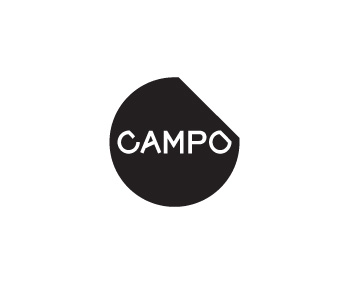 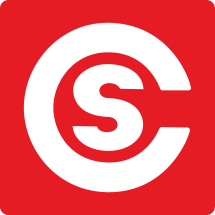 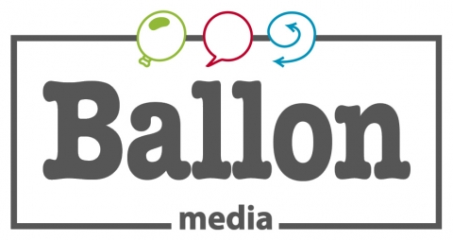 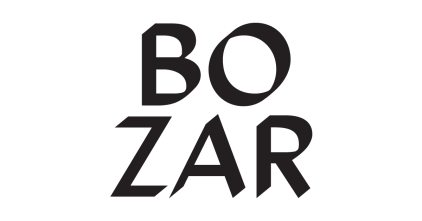 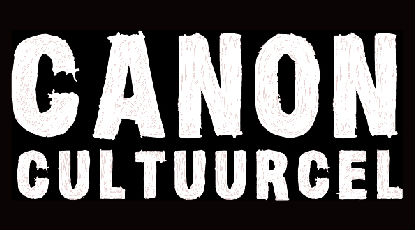 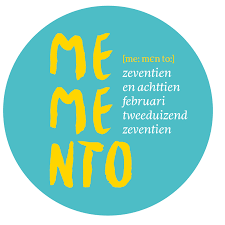 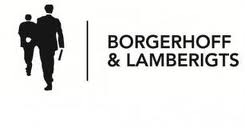 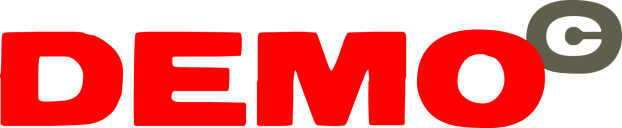 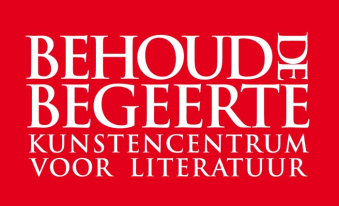 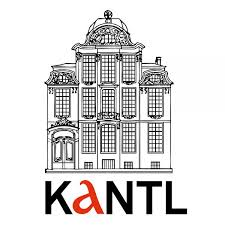 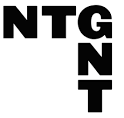 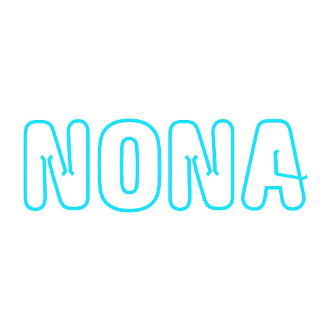 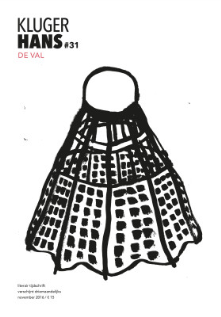 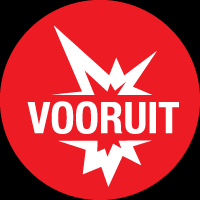 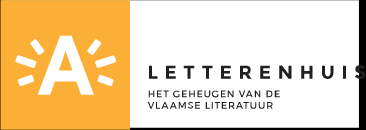 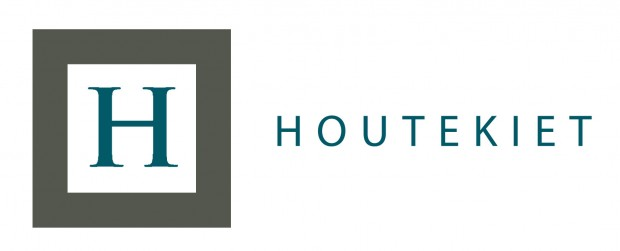 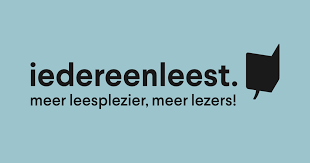 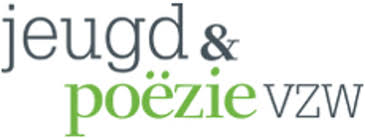 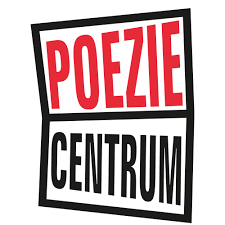 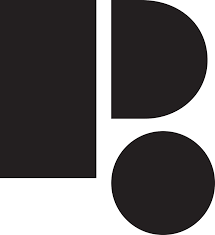 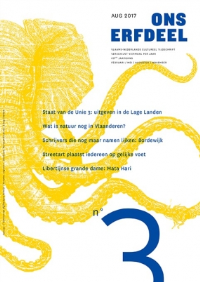 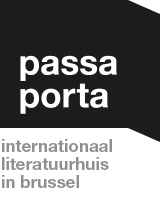 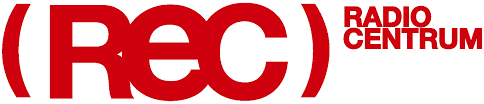 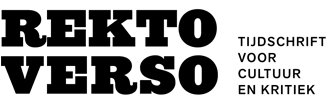 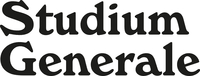 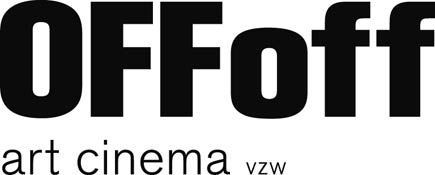 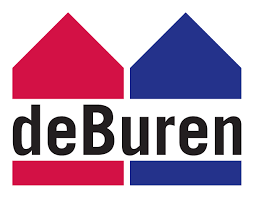 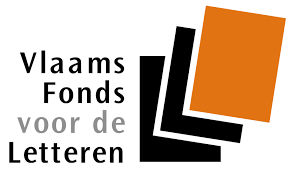 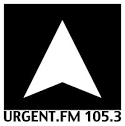 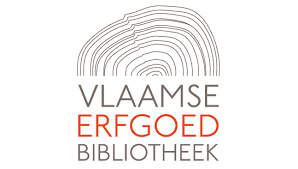 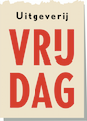 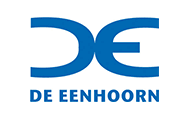 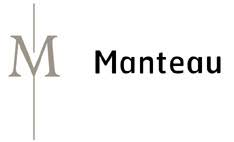 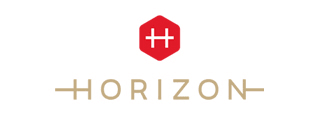 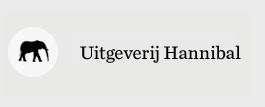 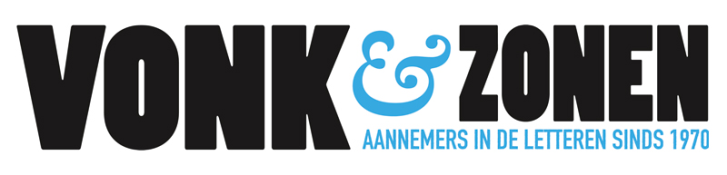 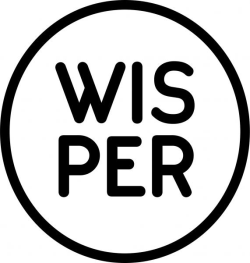 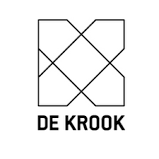 52
V. Het verkorTe educatieve traject
53
Voor studenten die al een masterdiploma (domein) hebben behaald. 

Leggen de volledige leraarcomponent af in 1 jaar
15 stp bachelortraject
36 stp leraarcomponent
9 stp aanvullend vakdidactisch onderzoeksproject
54
De 60 stp leraarcomponent
18 stp algemene vakken
18 stp vakdidactiek
15 stp stage
9 stp educatieve masterproef 
A. Nieuw vakdidactisch onderzoek
B. Educatieve vertaalslag  van de masterproef in de domeinmaster
55
Meer info?
Infobrochures 
http://www.taalenletterkunde.ugent.be/

Beschikbaar vanaf 11 juli
Scriptiemarkt
Woensdag 8 mei 
10-13u
Atrium Faculteitsbibliotheek
57